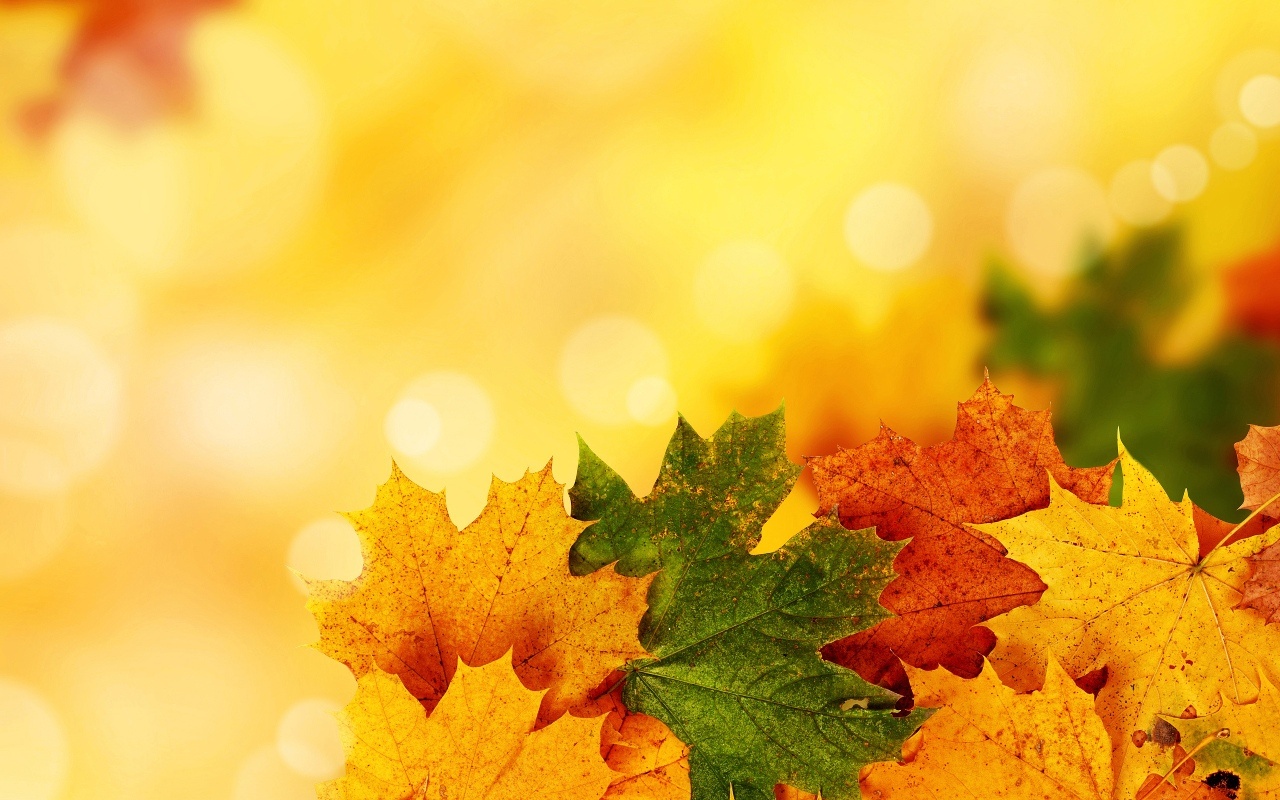 «ЗОЛОТАЯ ОСЕНЬ»
Осенние развлечения
 
В мкдоу«Детский сад №1 г. Беслана»
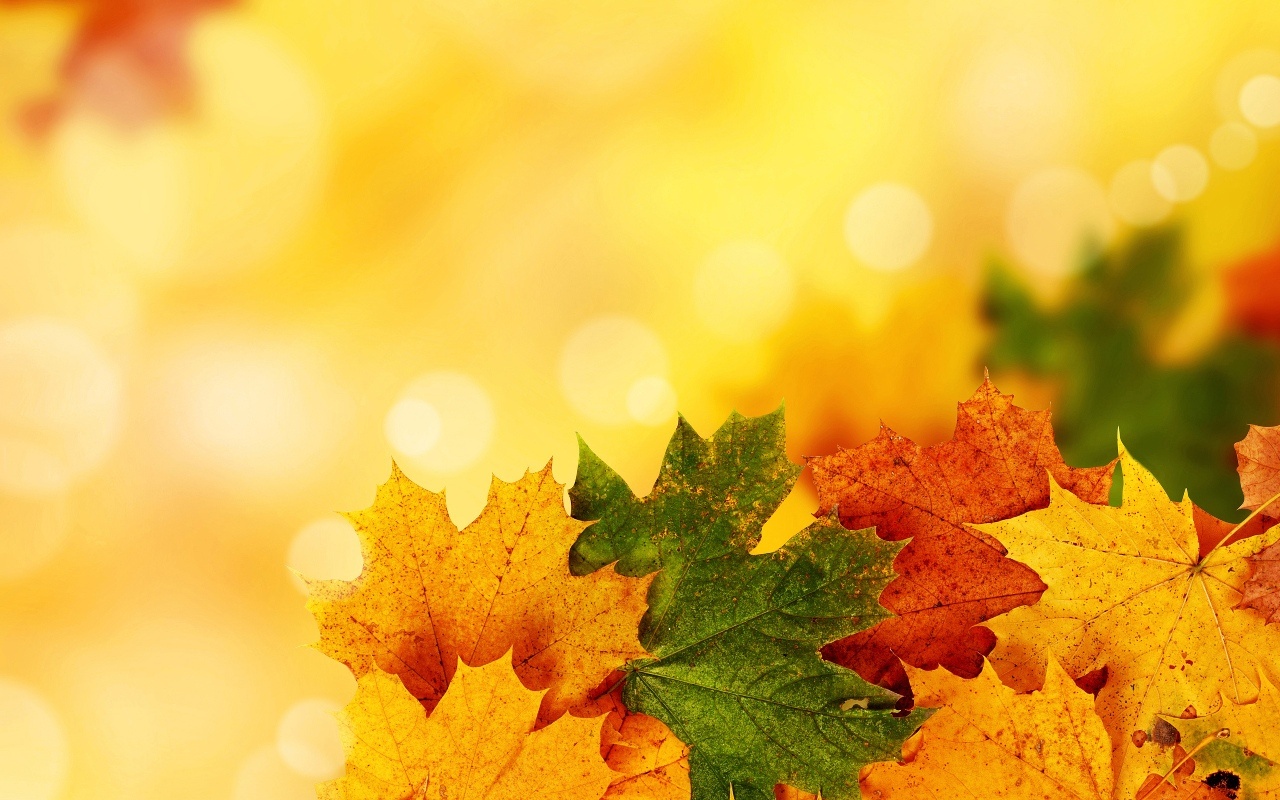 19 ноября в Мкдоу «Детский сад №1 г. Беслана»
 были проведены осенние развлечения.

Цель: Создать радостнУю атмосферу праздника с помощью 
Музыкальной, двигательной, познавательной деятельности; 
РАСШИРЕНИЕ ПРЕДСТАВЛЕНИЙ ДЕТЕЙ О ВРЕМЕНИ ГОДА «Осень», 
Воспитание чувства красоты, гармонии и любви к 
Окружающему миру средствами музыки, поэзии, музыкальных
Ритмических игр.

Задачи: развивать музыкальное восприятие (память, мышление,
Внимание). Формировать музыкально – двигательные 
Способности детей. Активизировать речь детей через разные 
Виды музыкальной деятельности. Развивать эмоциональную
Отзывчивость у детей, формировать чувство прекрасного у 
Детей. Воспитывать  КОММУНИКАТИВНЫЕ качества, А ТАКЖЕ
МОРАЛЬНЫЕ КАЧЕСТВА: ДОБРОТА, ЧУТКОСТЬ, СОСТРАДАНИЕ, УМЕНИЕ 
СОРЕЖИВАТЬ.

Методы и приемы: исполнение стихов про осень, песни, 
Подвижные игры, танцы,  сюпризный момент.
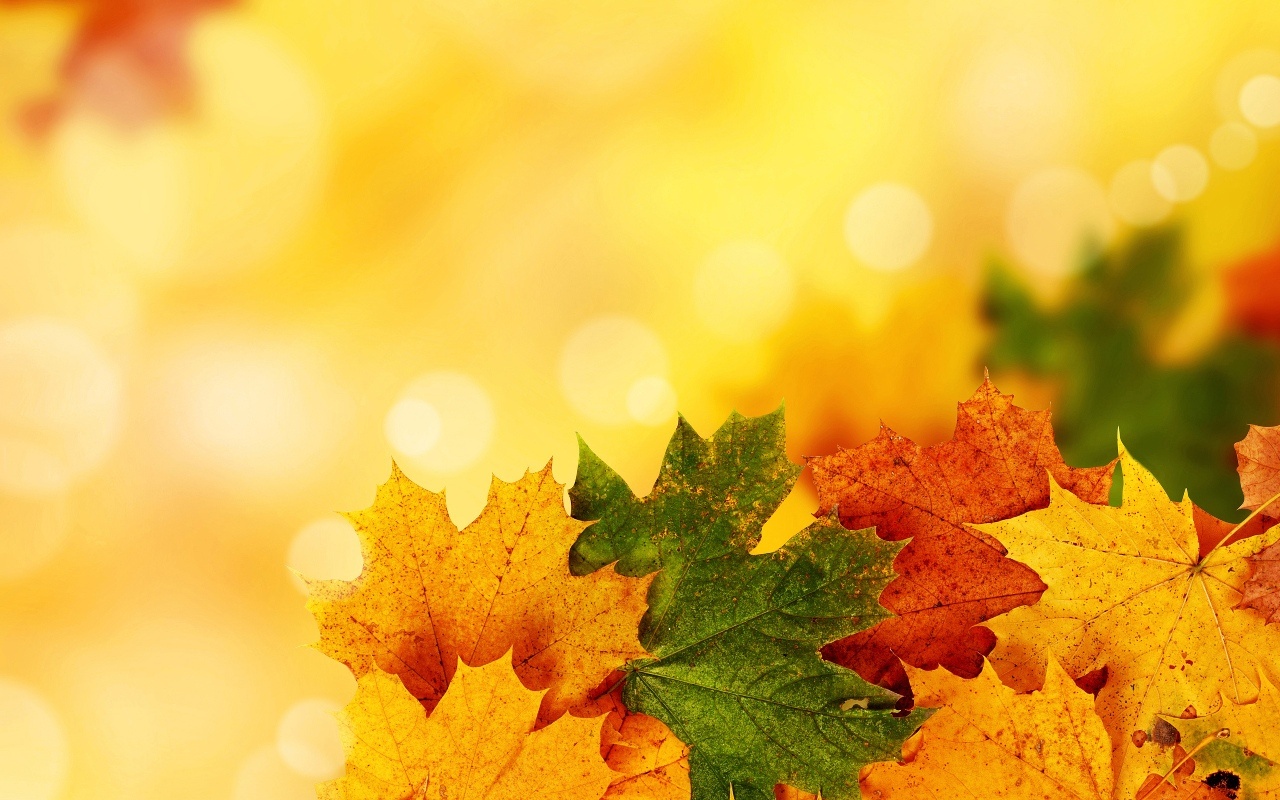 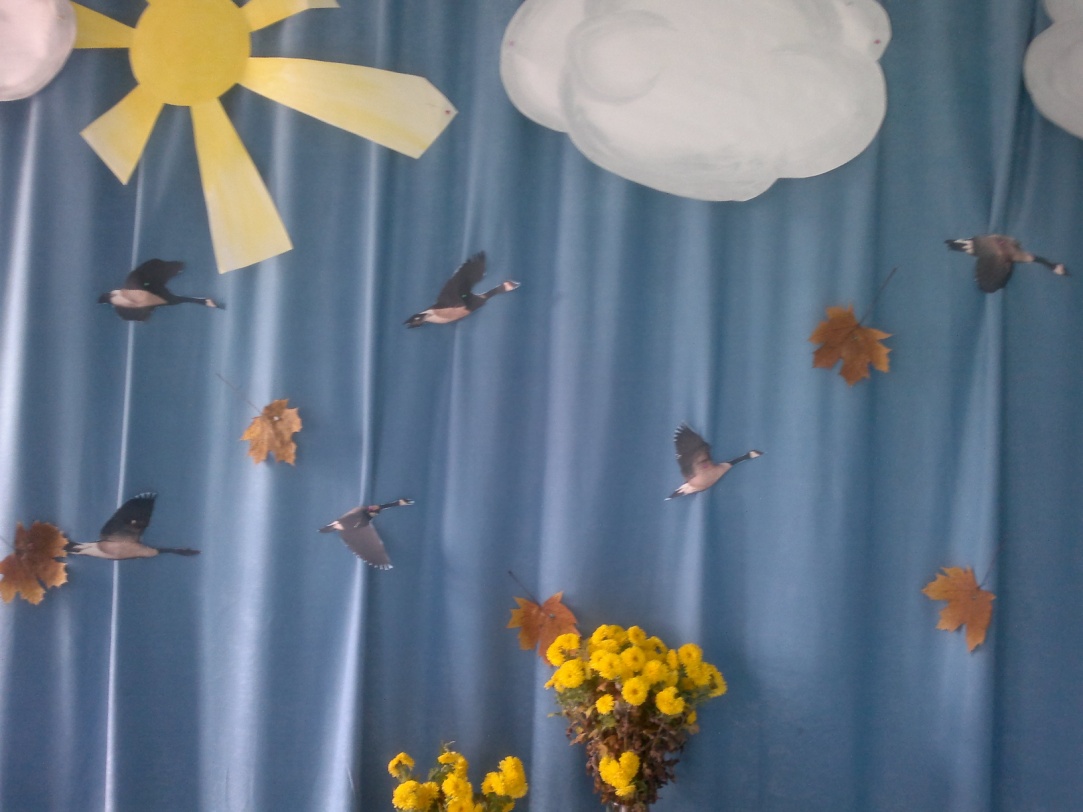 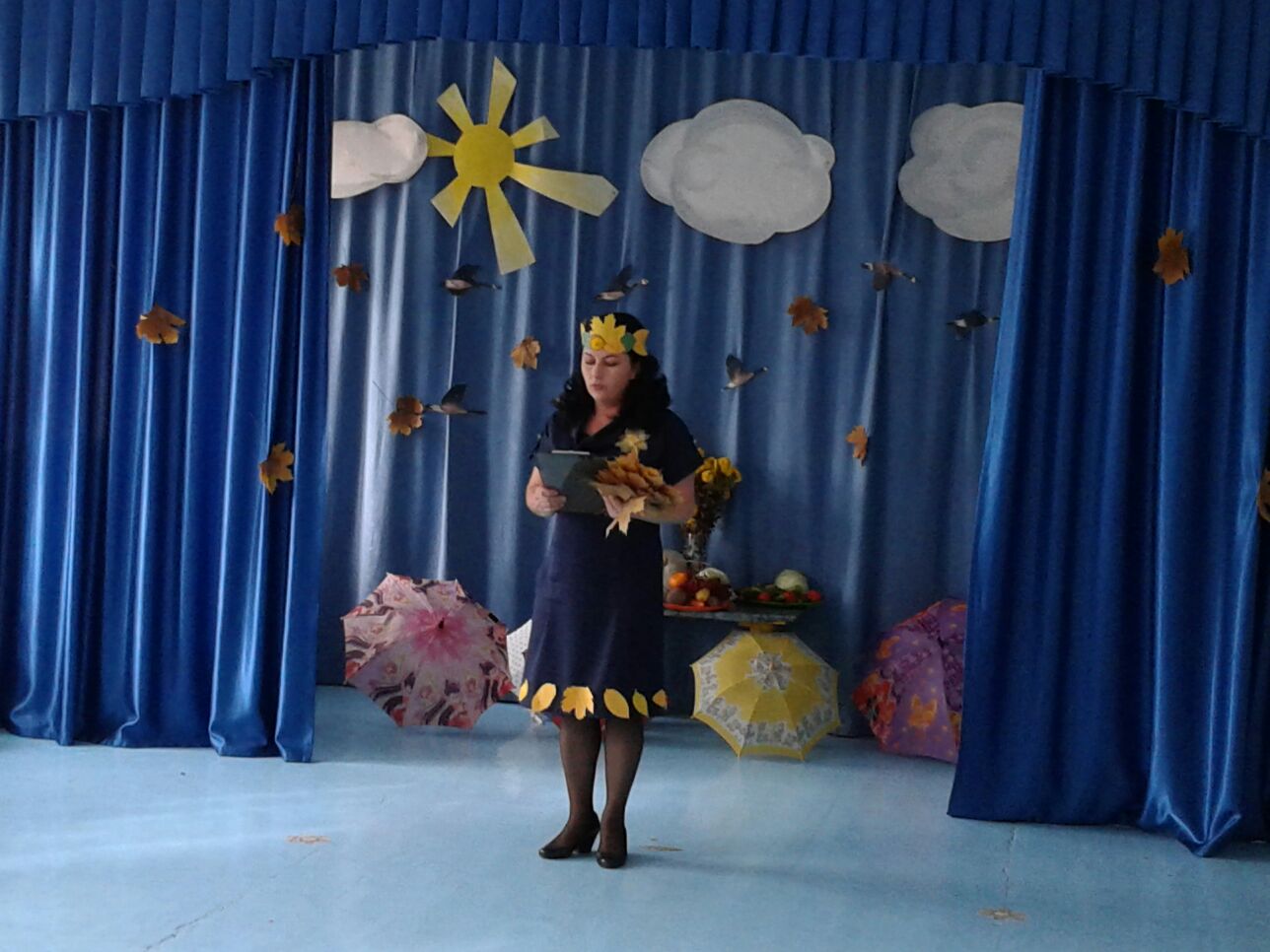 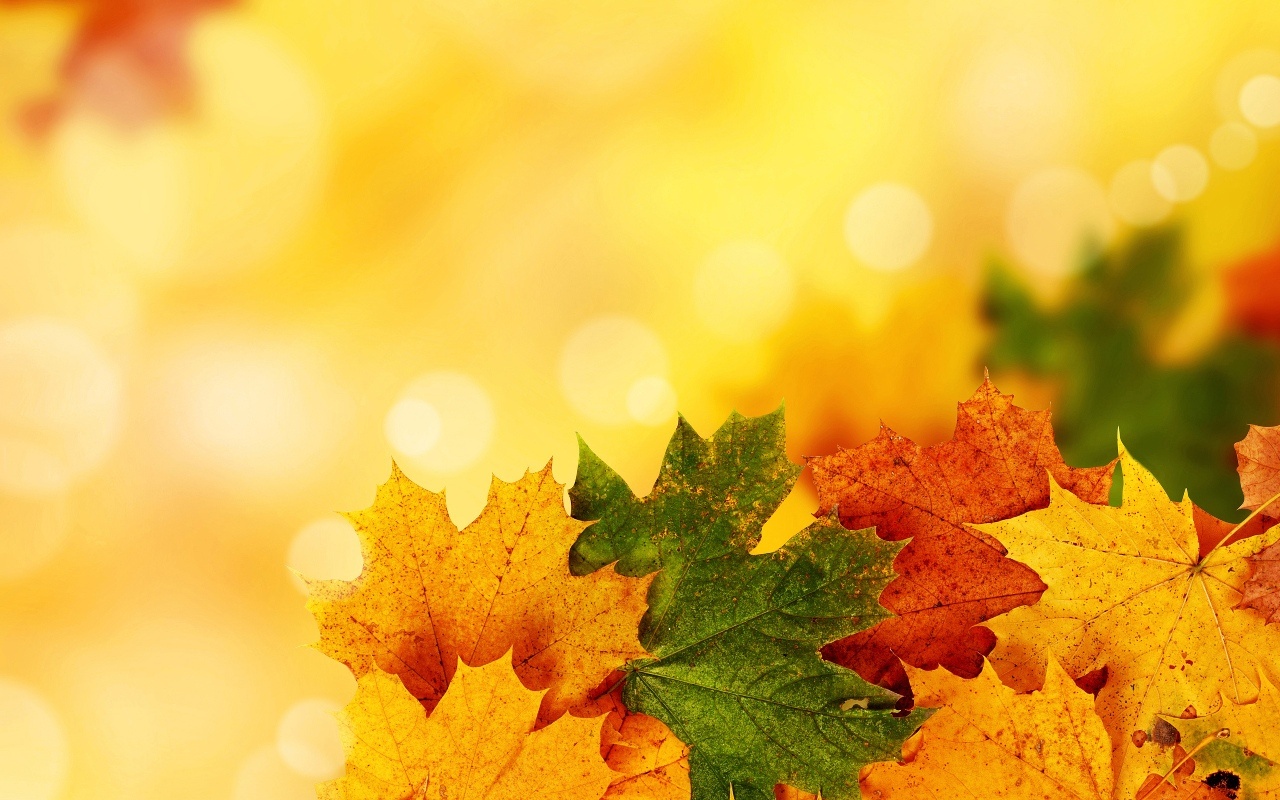 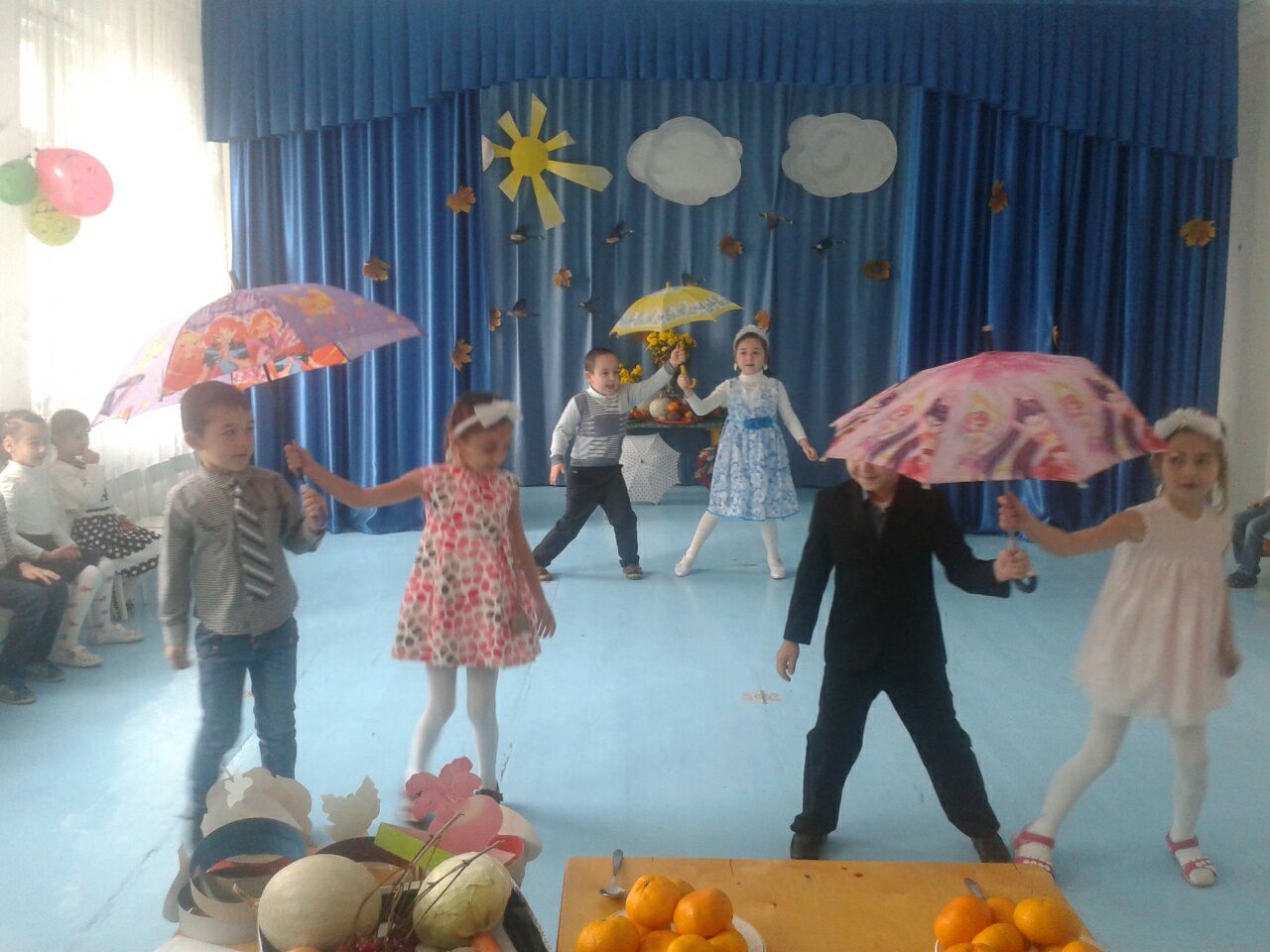 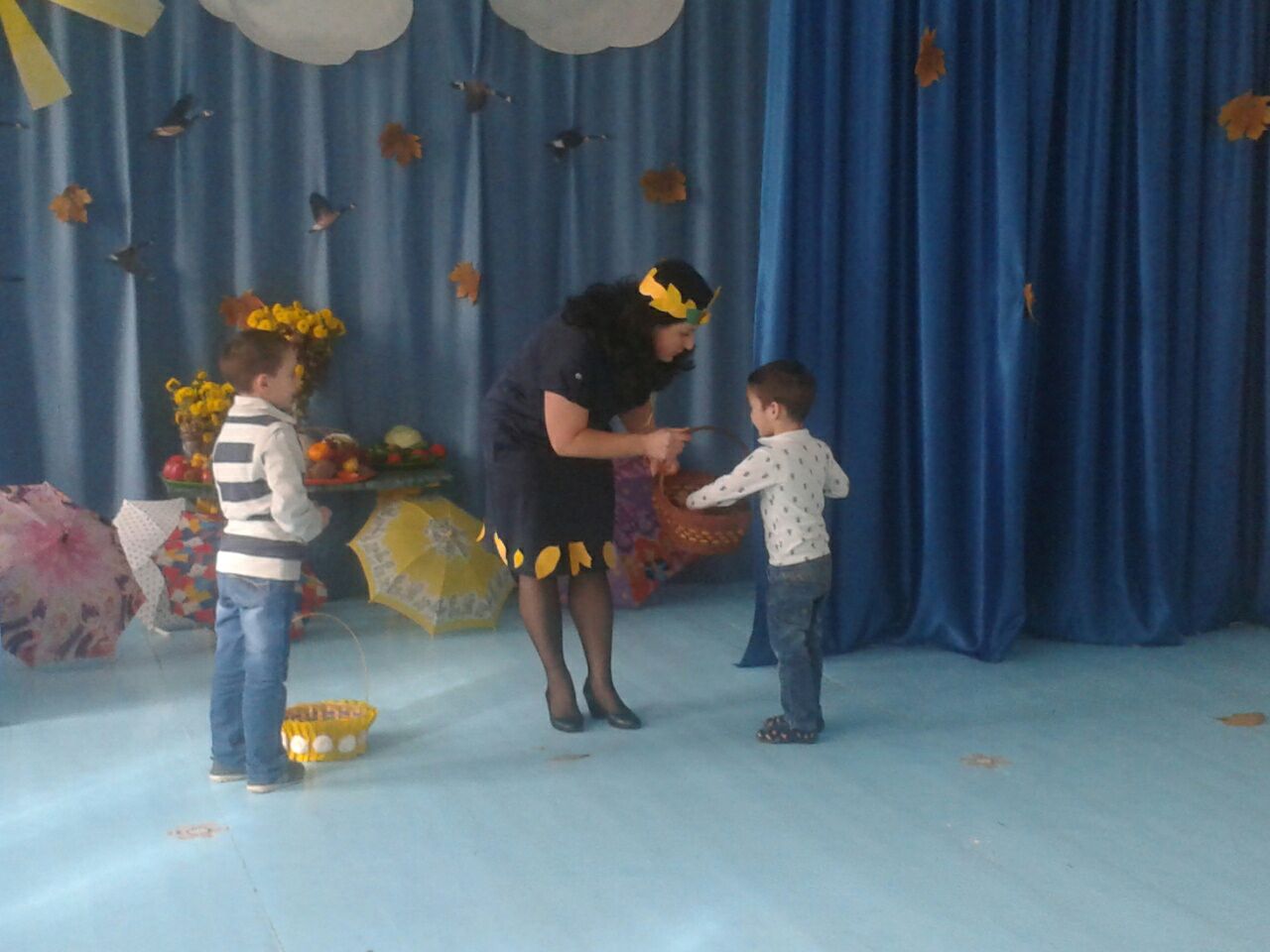 Танец с зонтиками
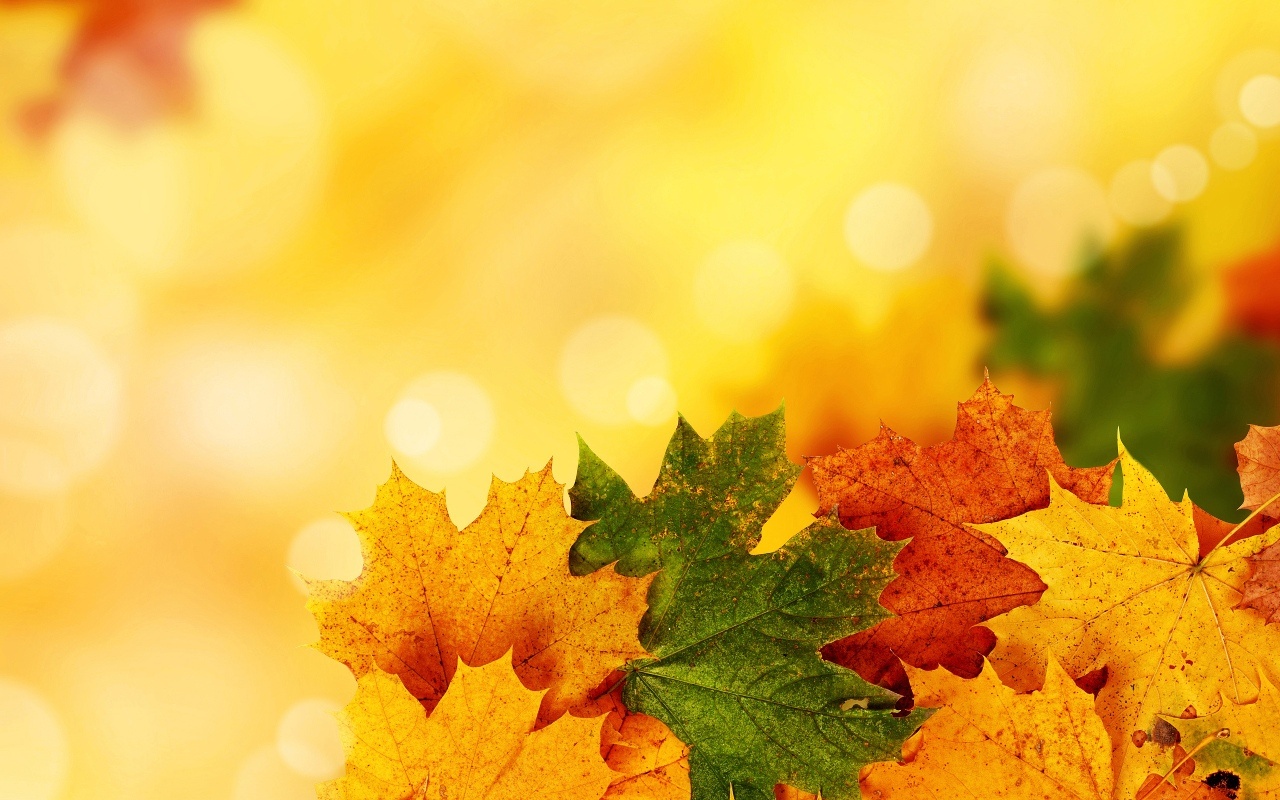 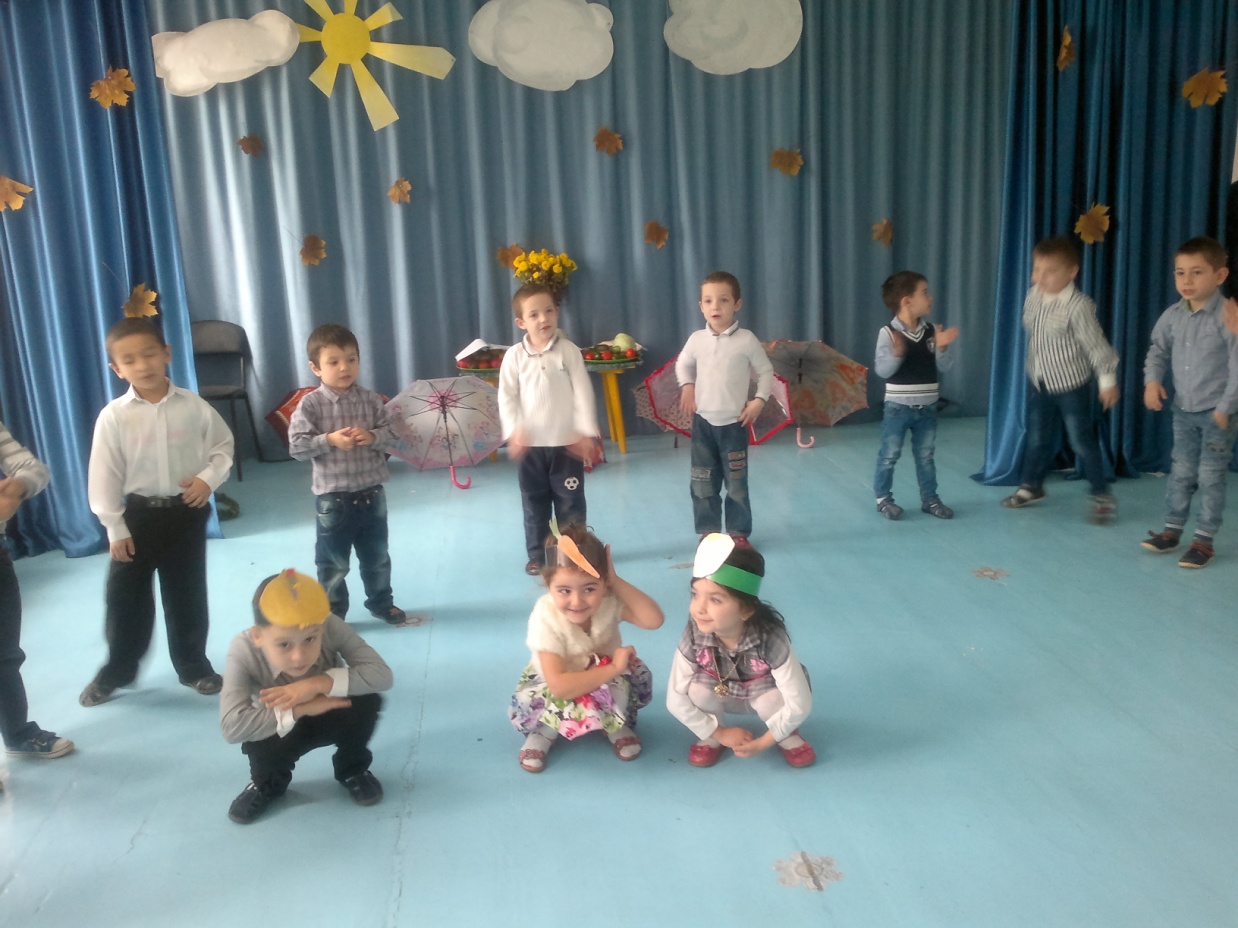 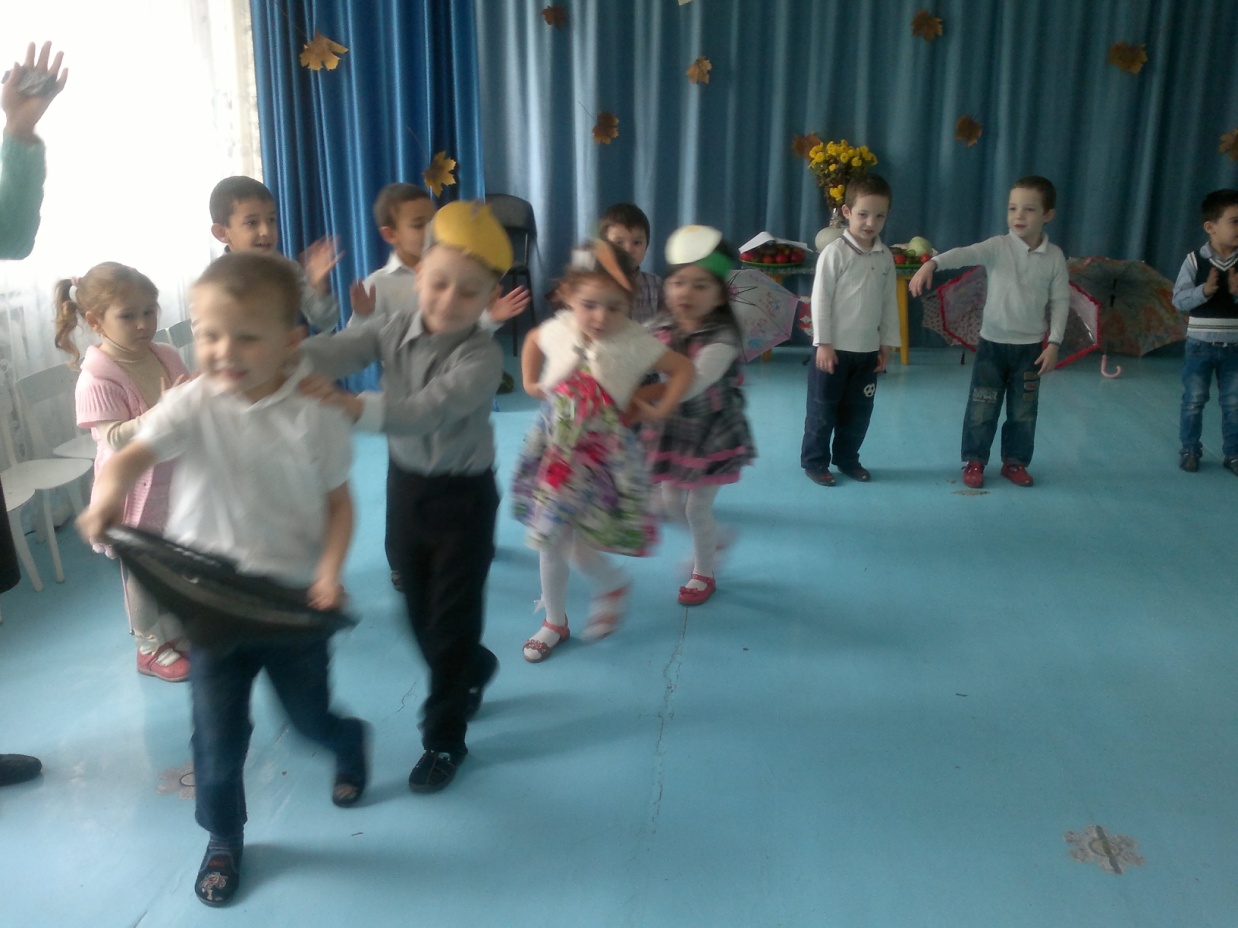 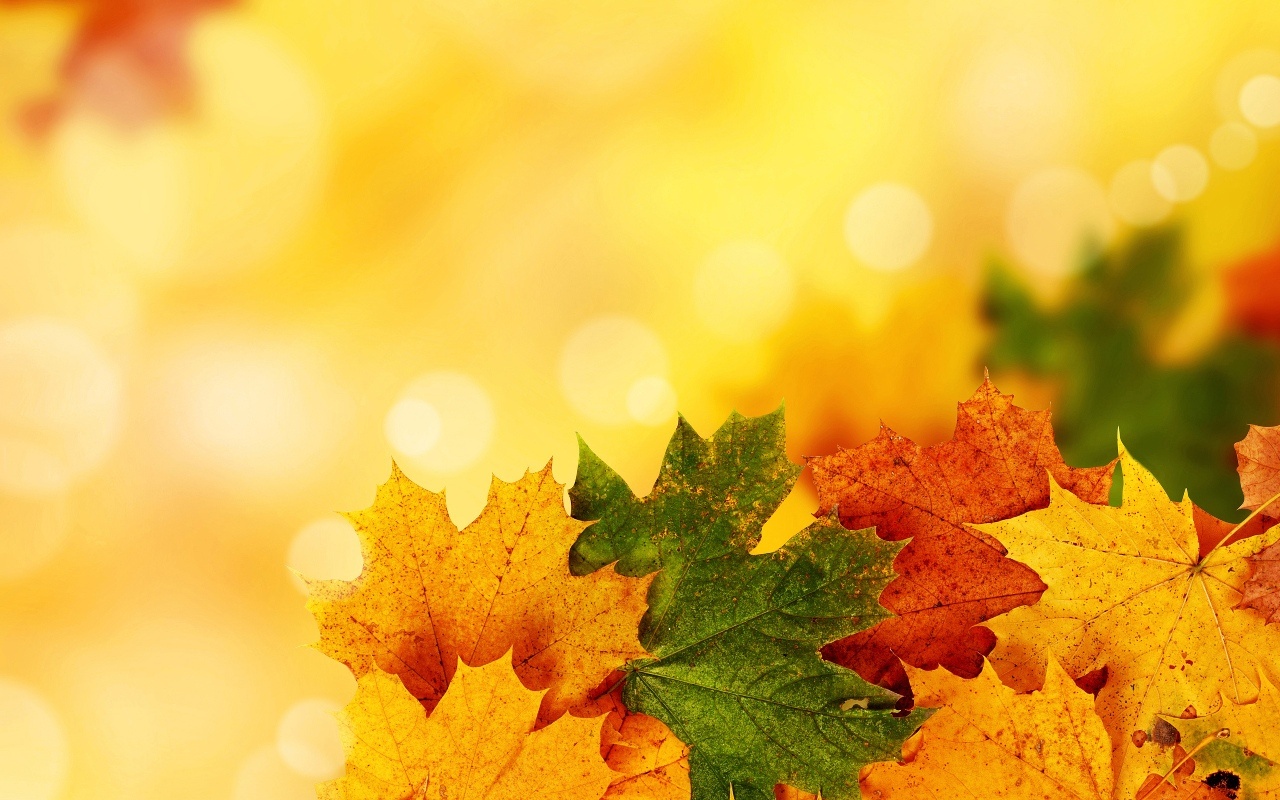 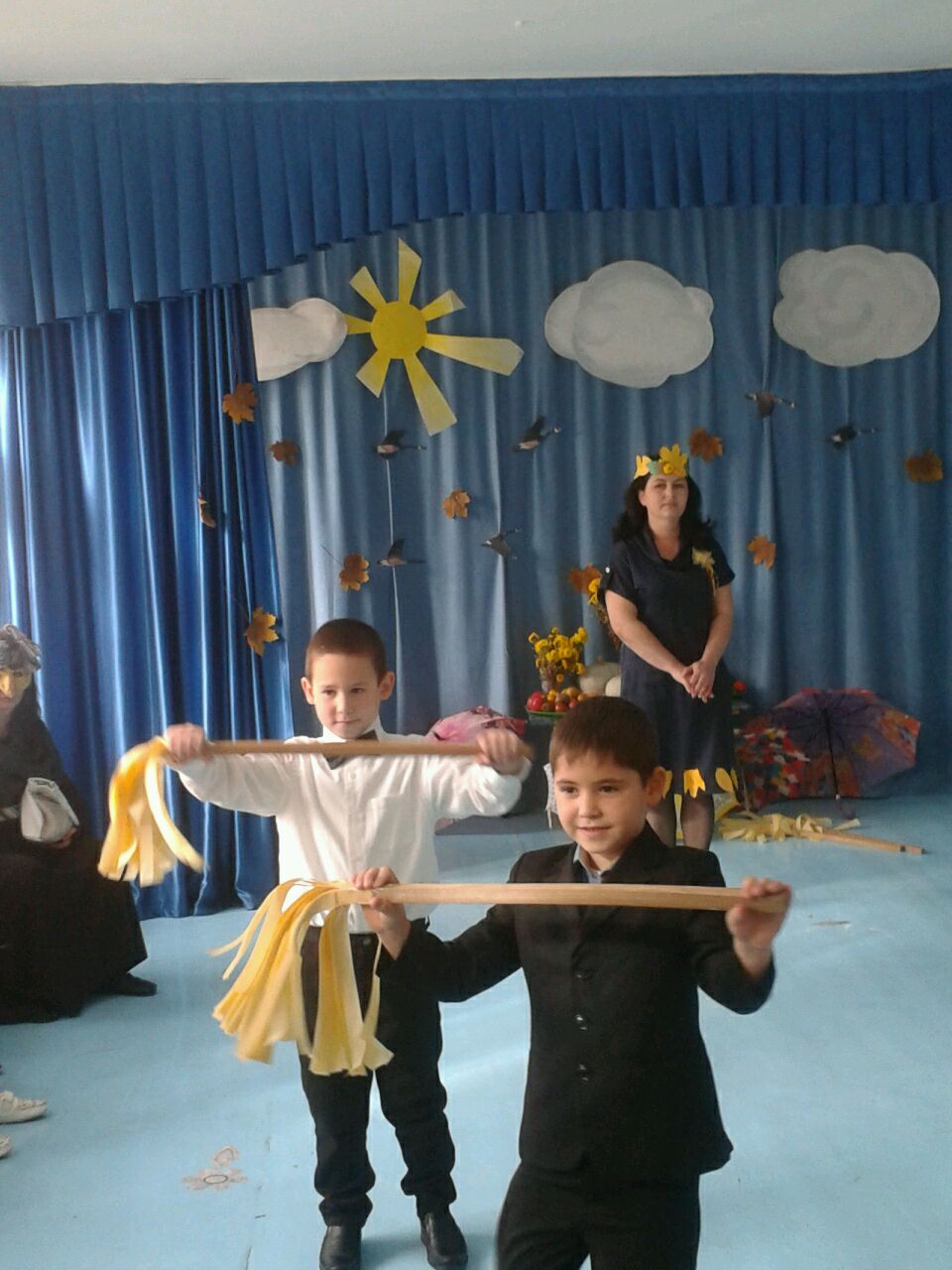 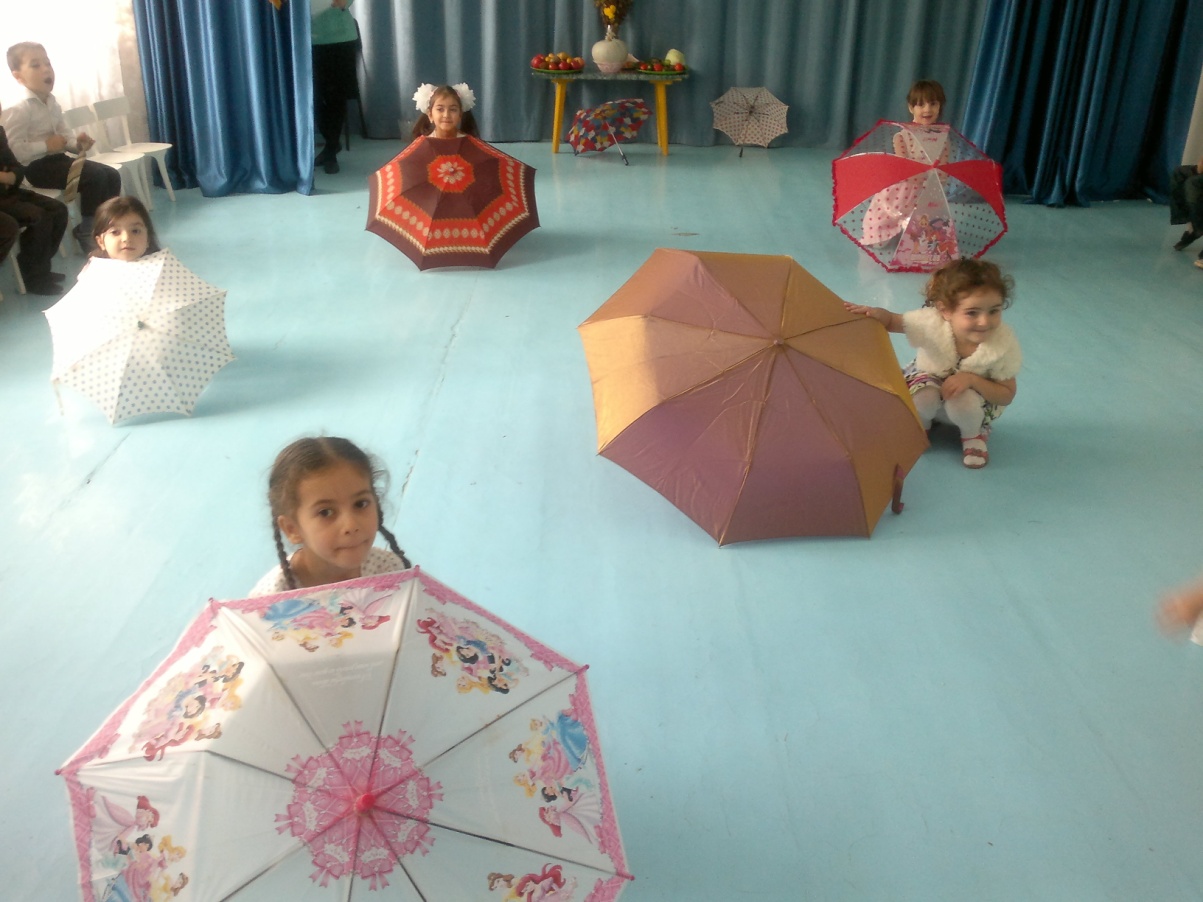 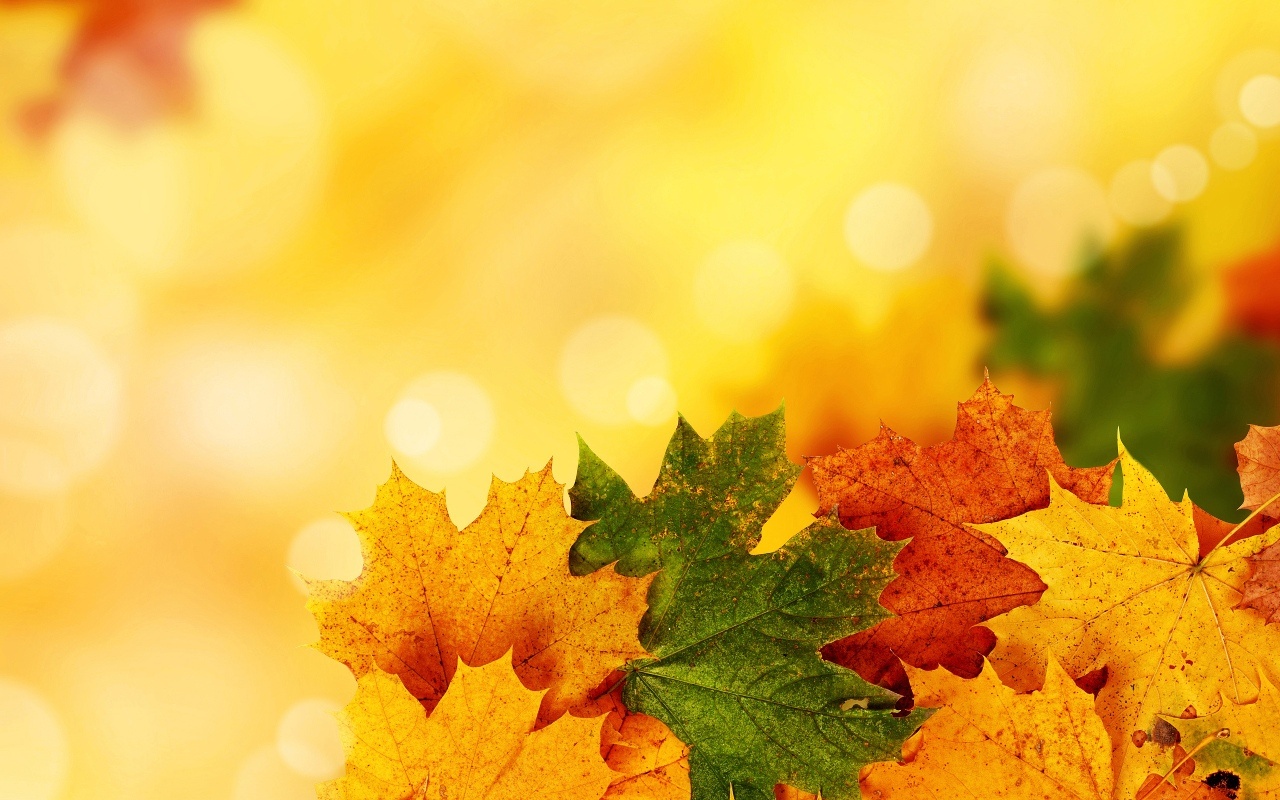 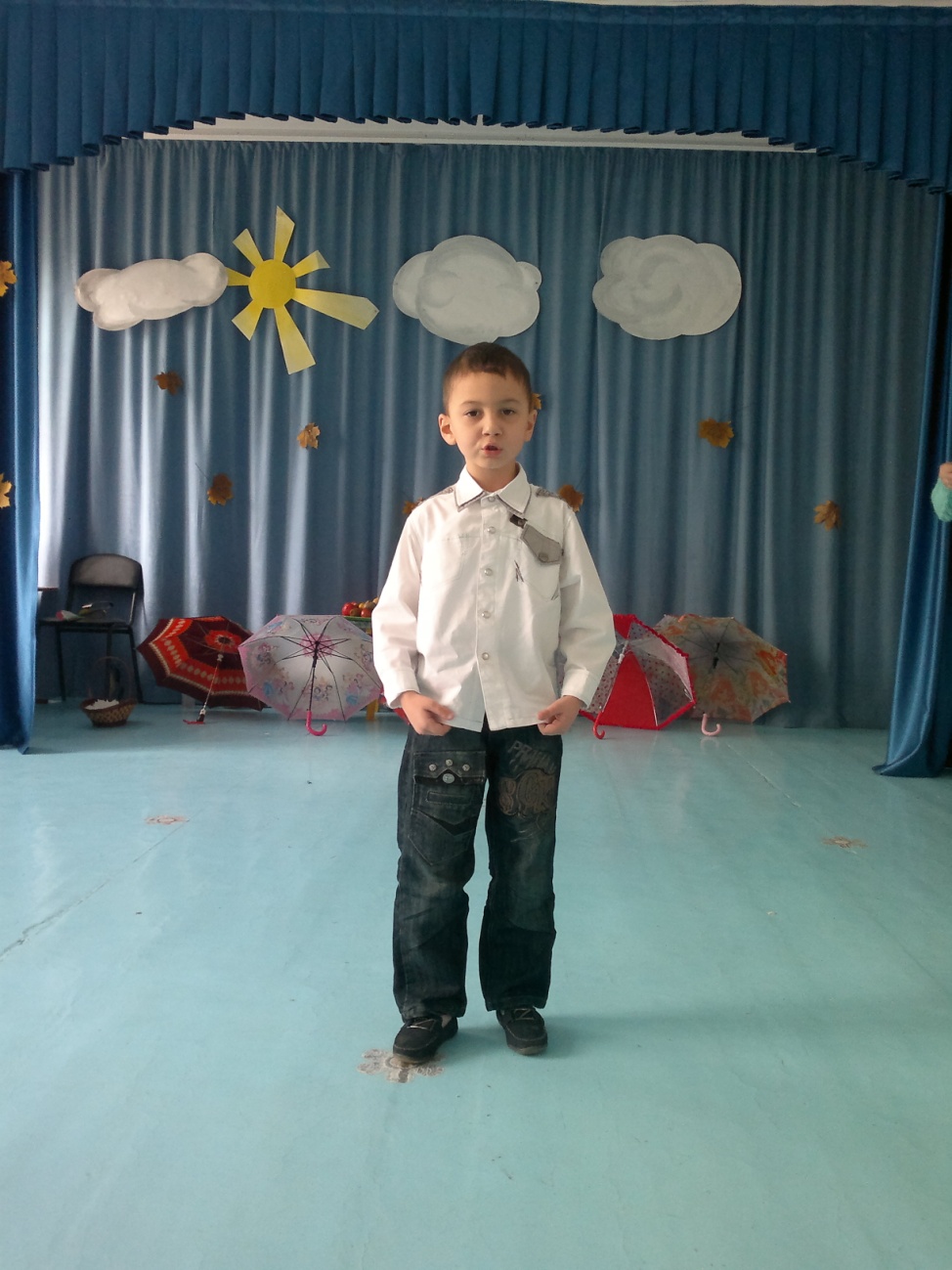 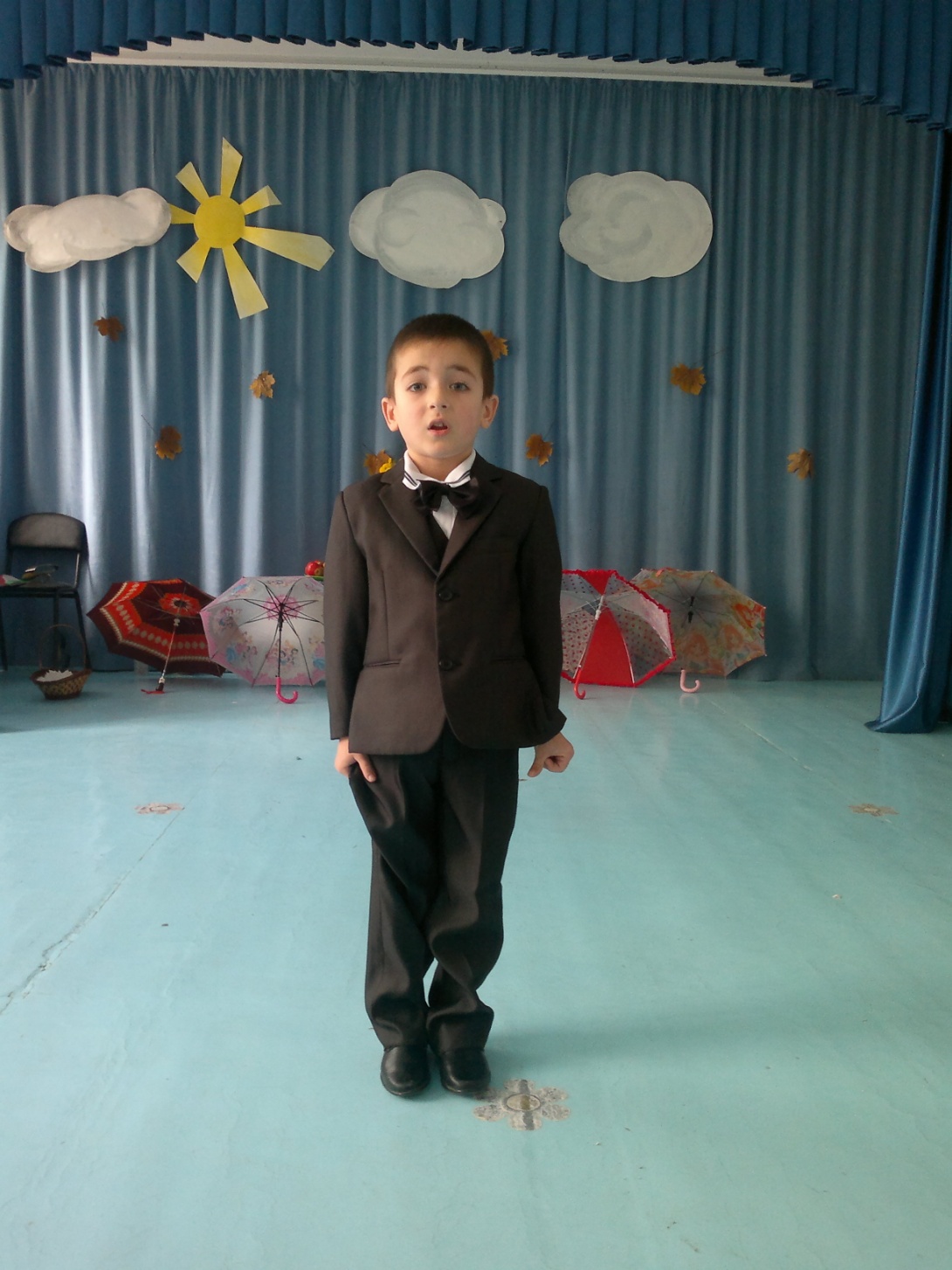 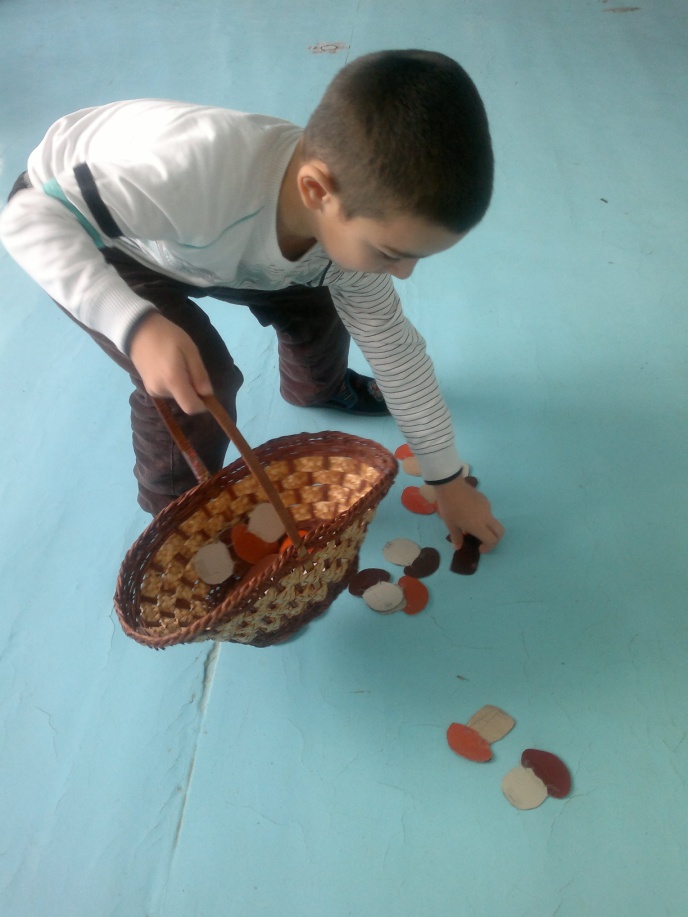 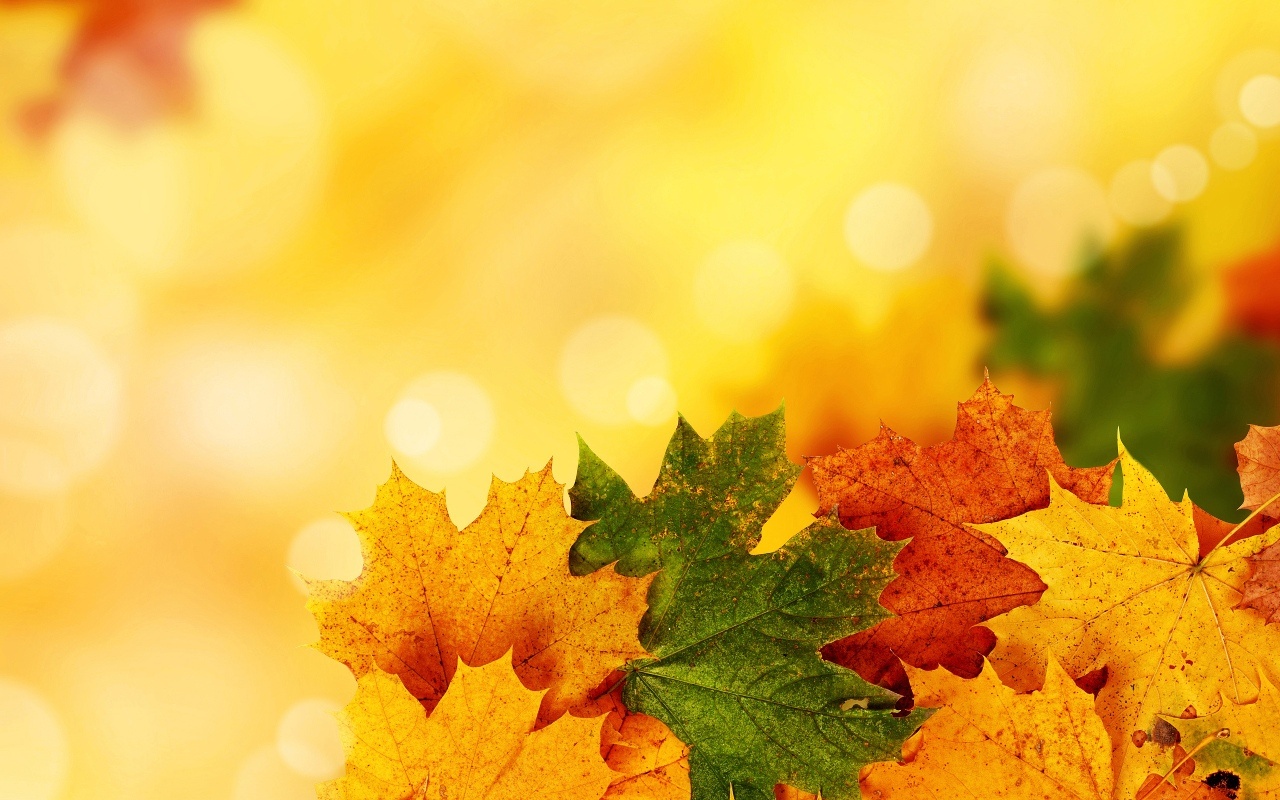 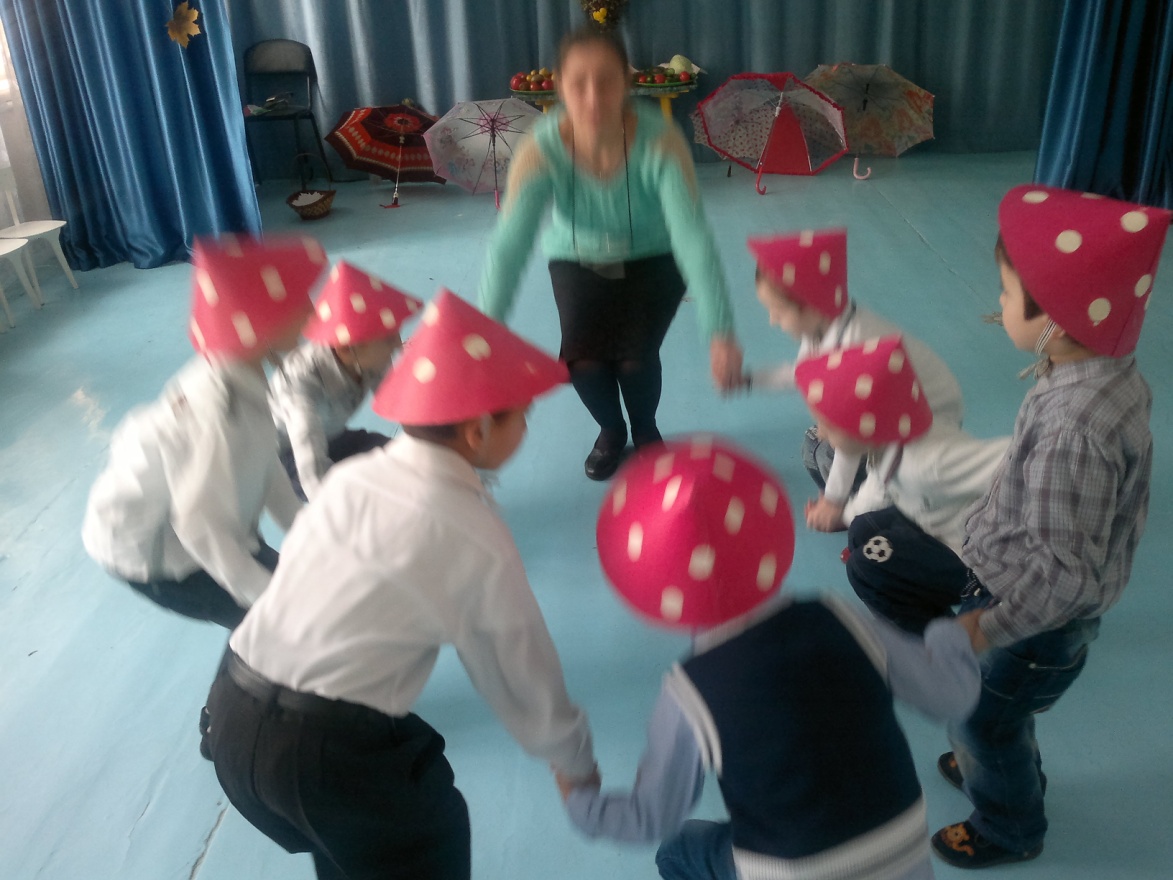 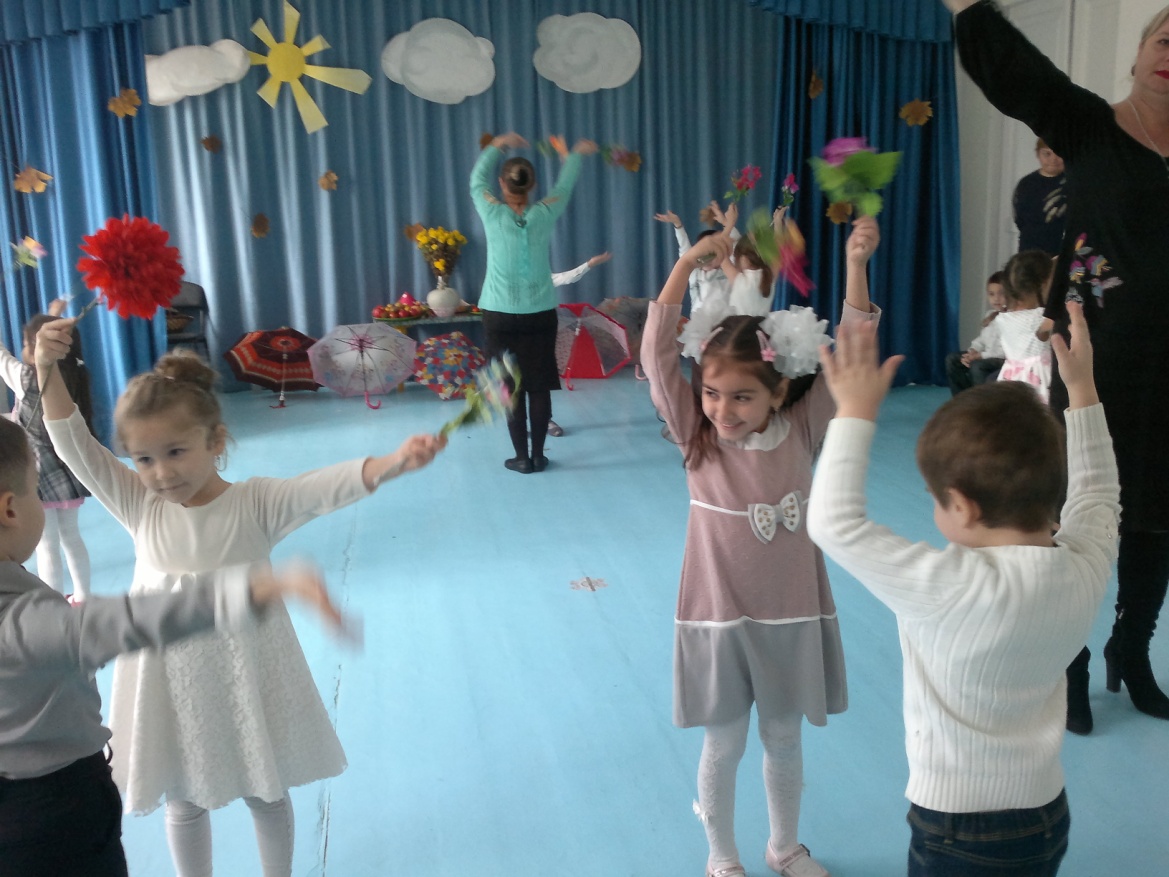 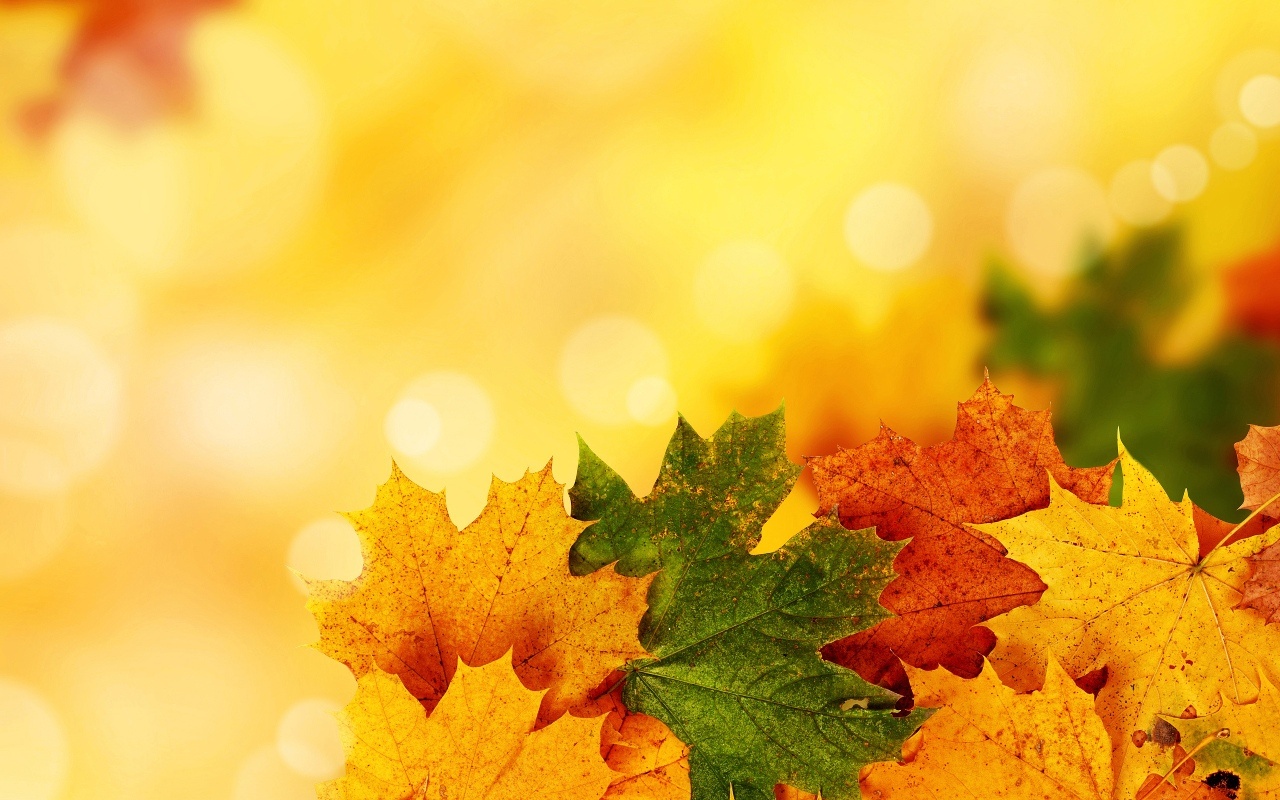 Поделки из природного материала
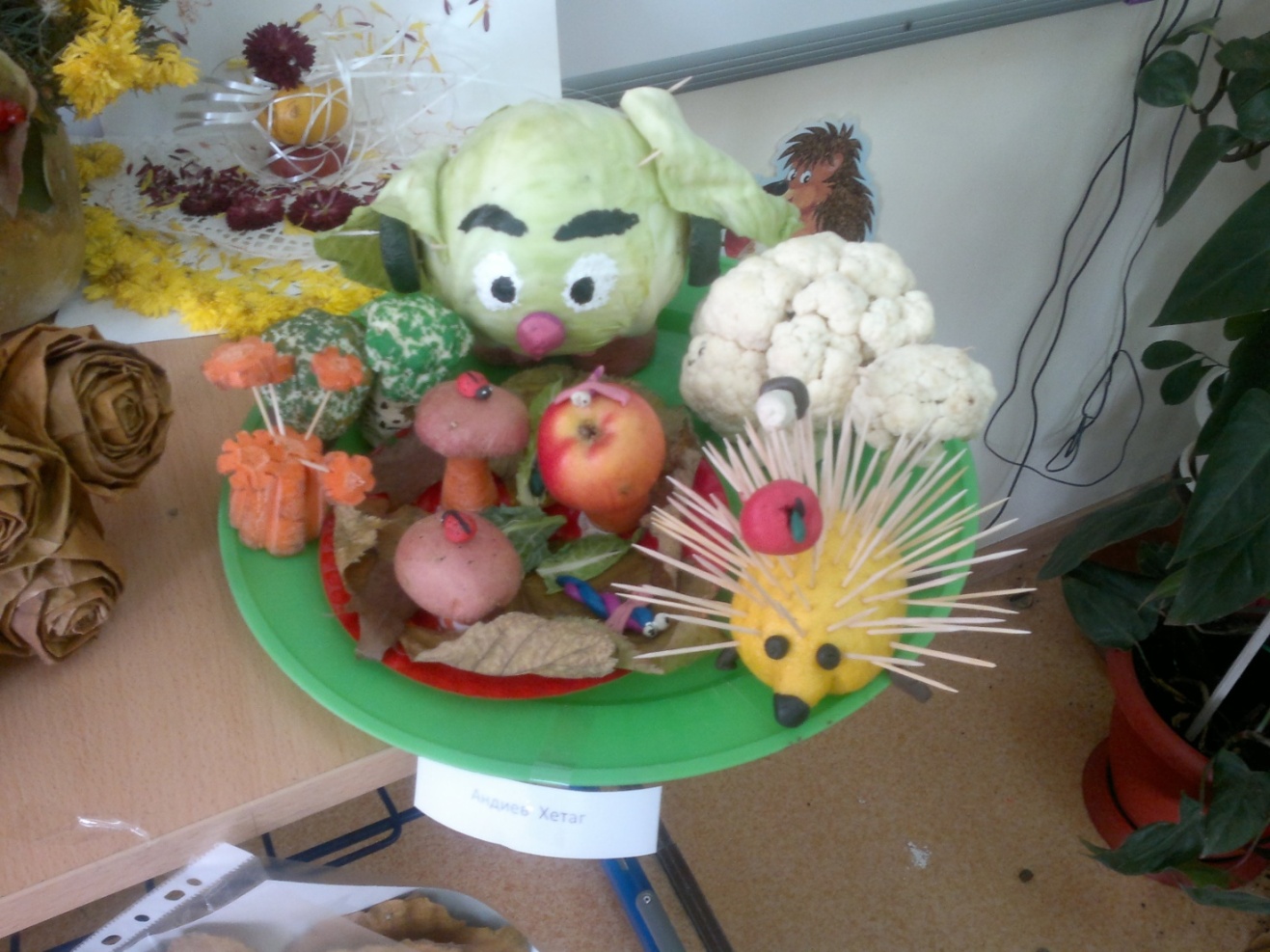 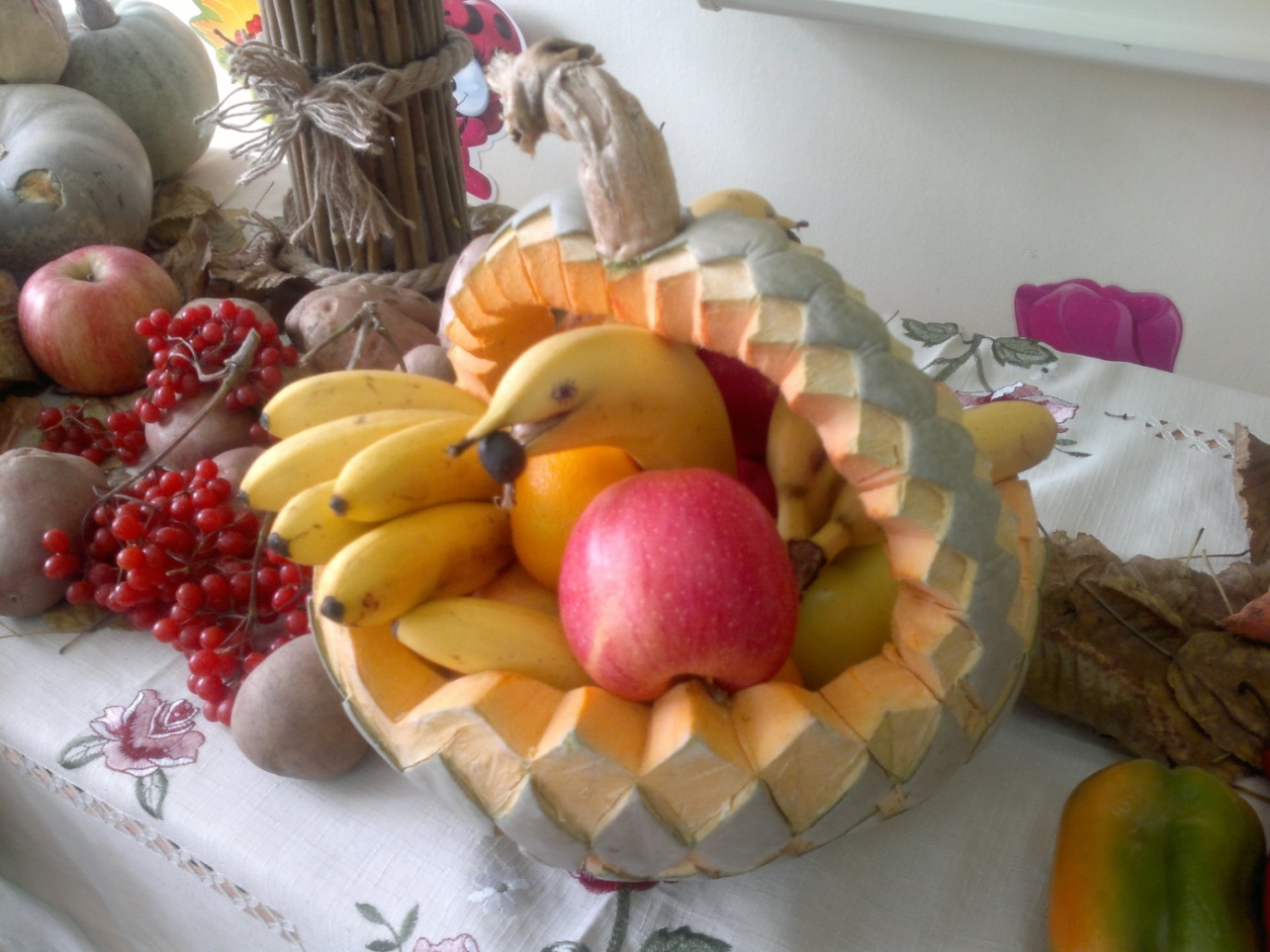 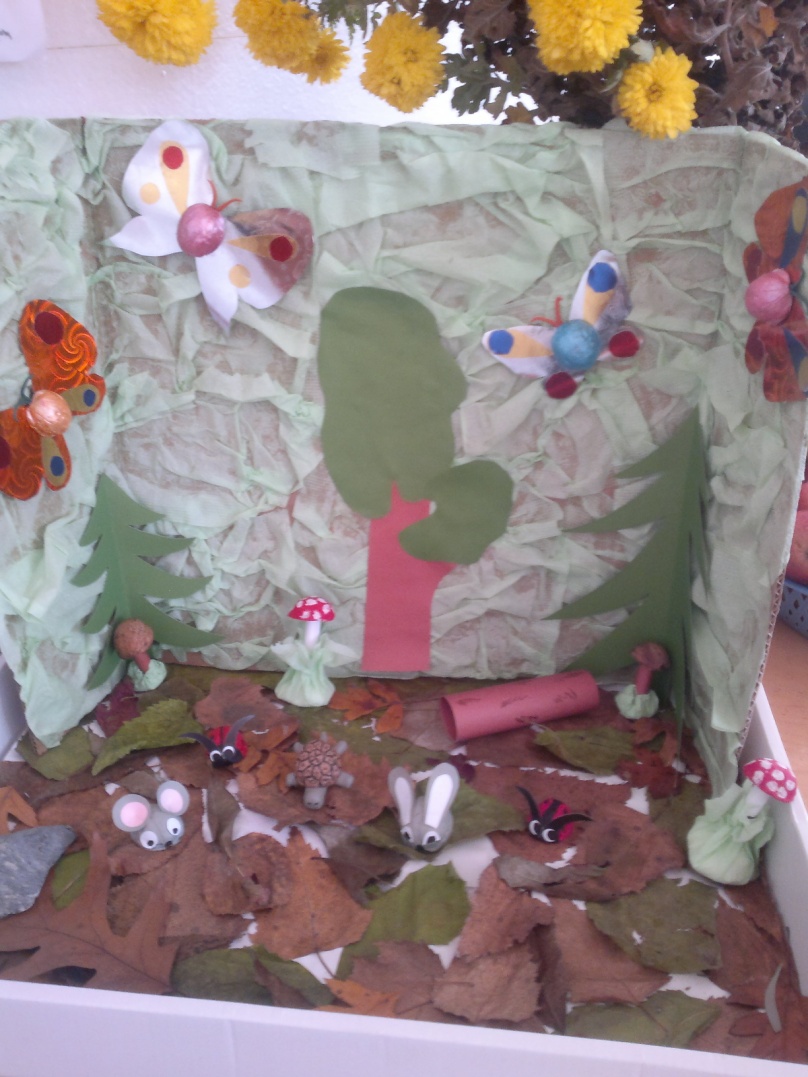 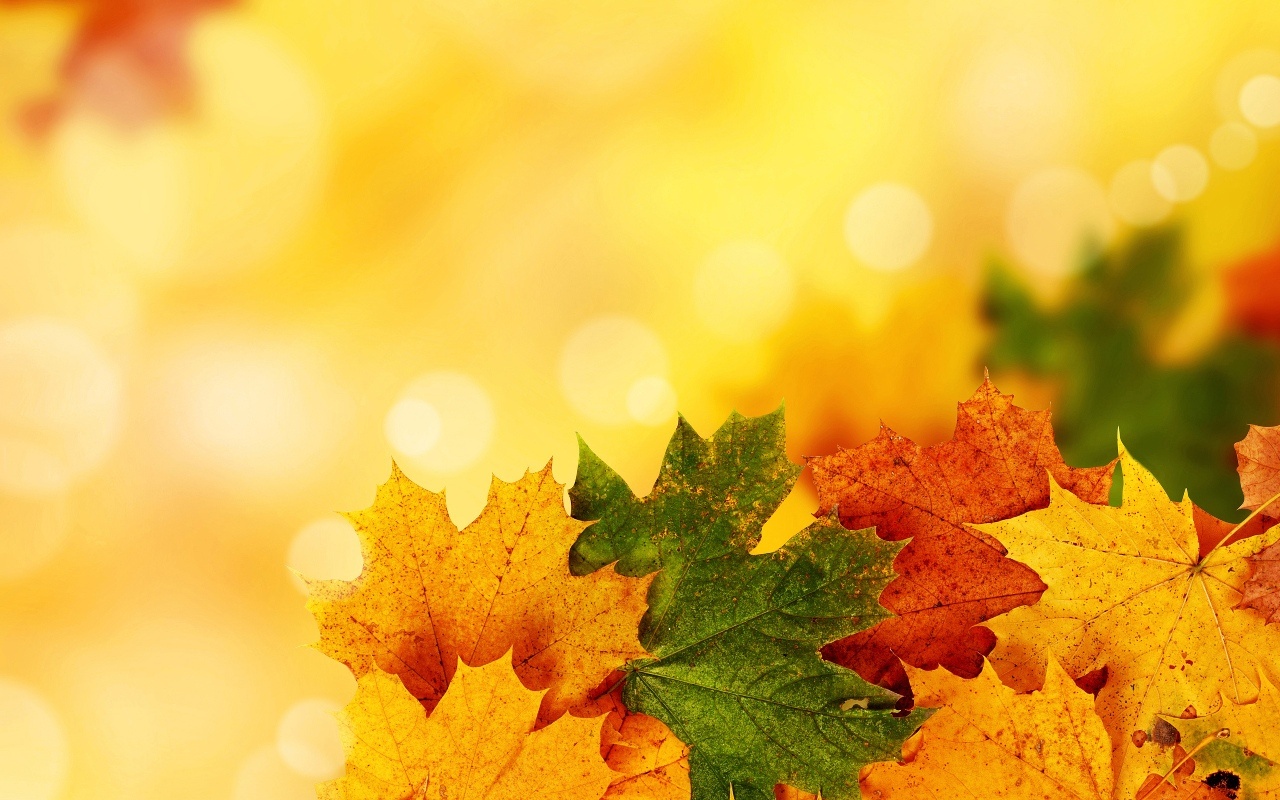 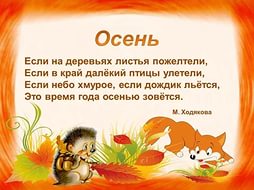